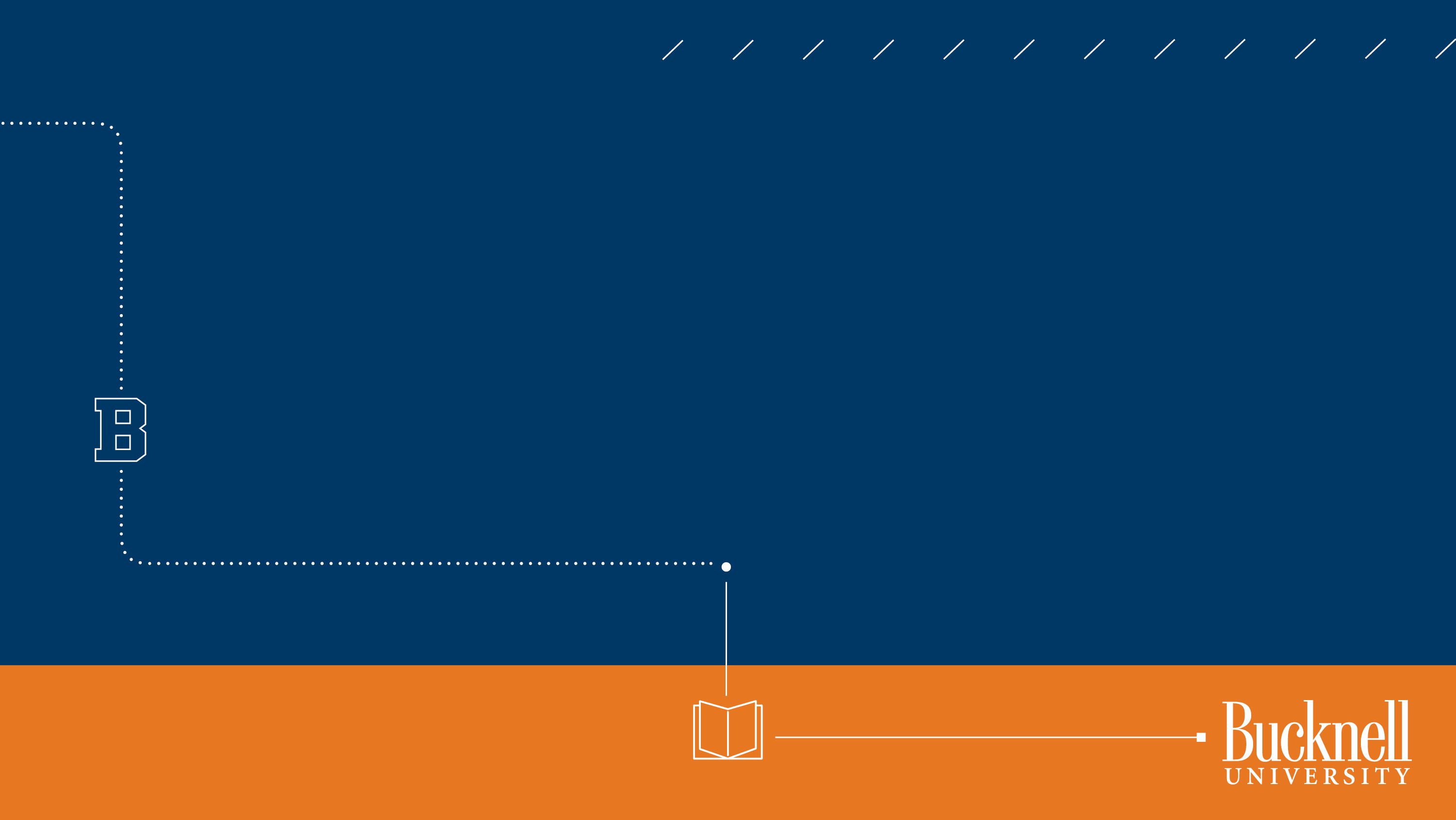 PRESENTATION NAME
Subtitle